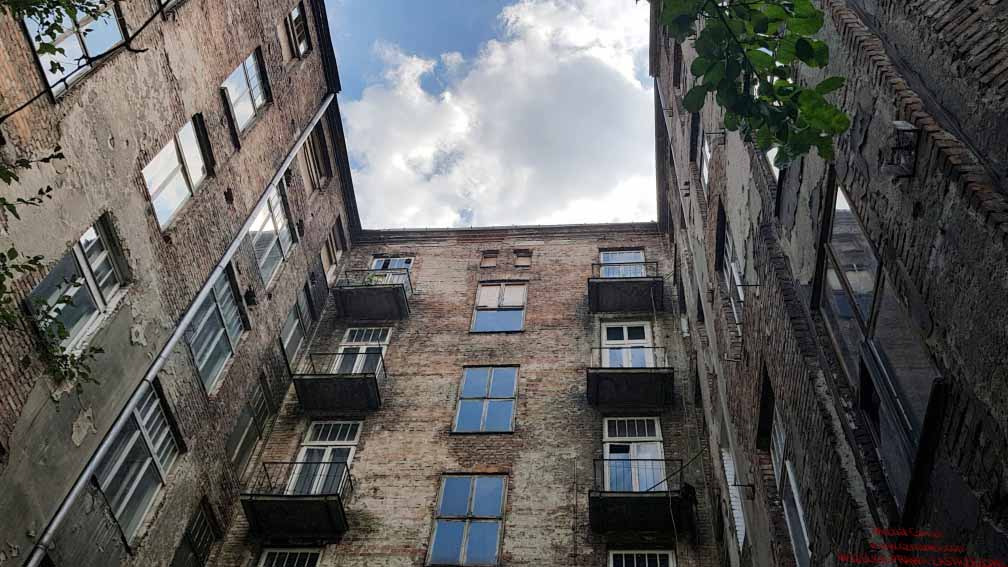 Kamienica Złota 65b
Julia Domańska 7et
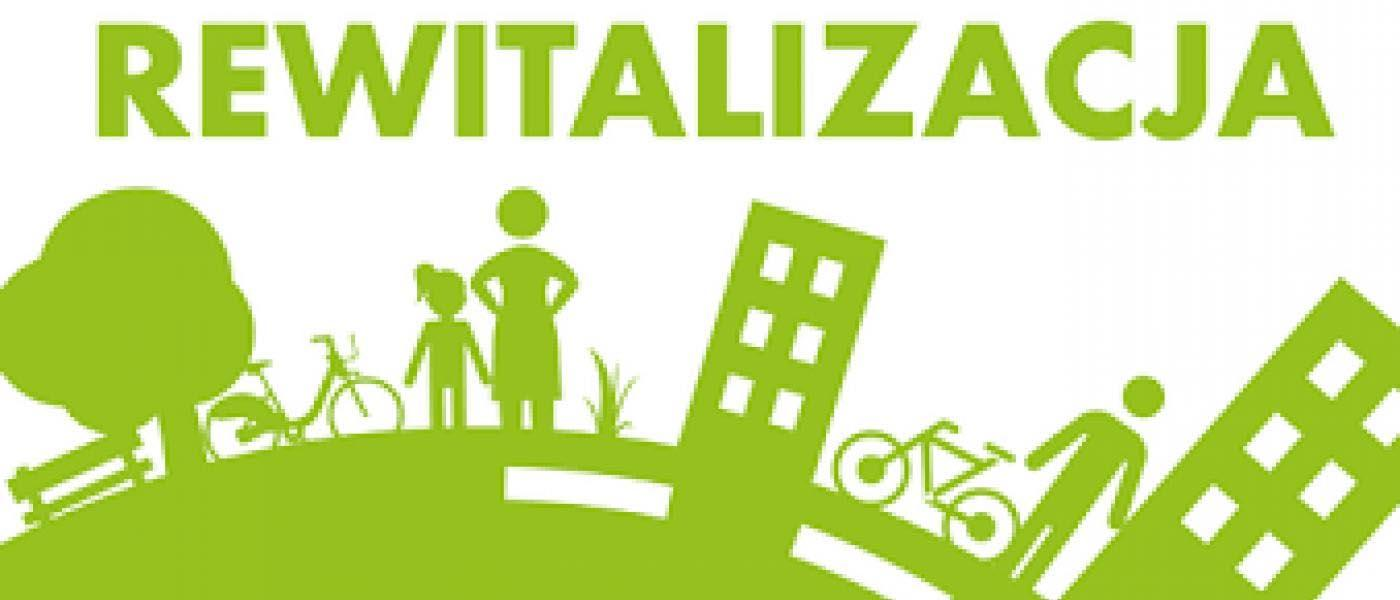 Dosłowne znaczenie tego słowa to ożywienie, przywrócenie do życia.
Jest to proces wyprowadzania ze stanu kryzysowego zdegradowanych obszarów miasta. 
Celem rewitalizacji jest przywrócenie do życia starych budynków i uzupełnienie ich o nowe funkcje.
rewitalizacja
Józef huss
Był polskim architektem i konserwatorem zabytków. 
Był także jednym z wybitniejszych przedstawicieli polskiego eklektyzmu.
Jego ważne realizacje to m.in.: pałacyk Elizy Wielkopolskiej w Alejach Ujazdowskich lub dwór w Orłowie.
HISTOrIa
Kamienica przy ulicy Złotej 65b powstała około roku 1912. Zaprojektowana została najprawdopodobniej przez Józefa Hussa. Obecnie znajduje się w tragicznym stanie, więc trudno pomyśleć, że kiedyś była ona częścią większego założenia. W 1944 roku kamienica została poważnie uszkodzona w wyniku powstania. Mocno zniszczona była także przez II wojnę światową. Po 1945 roku rozebrano zniszczone oficyny poza ocalałą oficyną tylną drugiego podwórza.
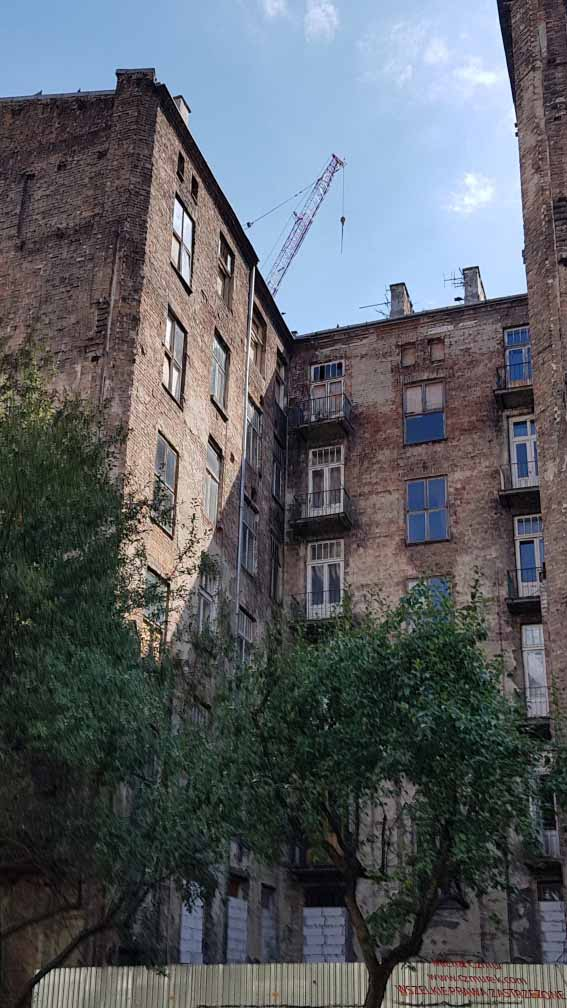 Frontowa kamienica ma pięć pięter i została ozdobiona dwoma zaokrąglonymi, trójkondygnacyjnymi wykuszami, gdzie po bokach oraz pomiędzy nimi rozlokowano balkony. Wykusze te są zwieńczone okrągłymi balkonami piątego piętra. W głębi posesji zachowały się zniszczone pozostałości sześciokondygnacyjnej oficyny.
Opis kamienicy
Aktualny stan kamienicy
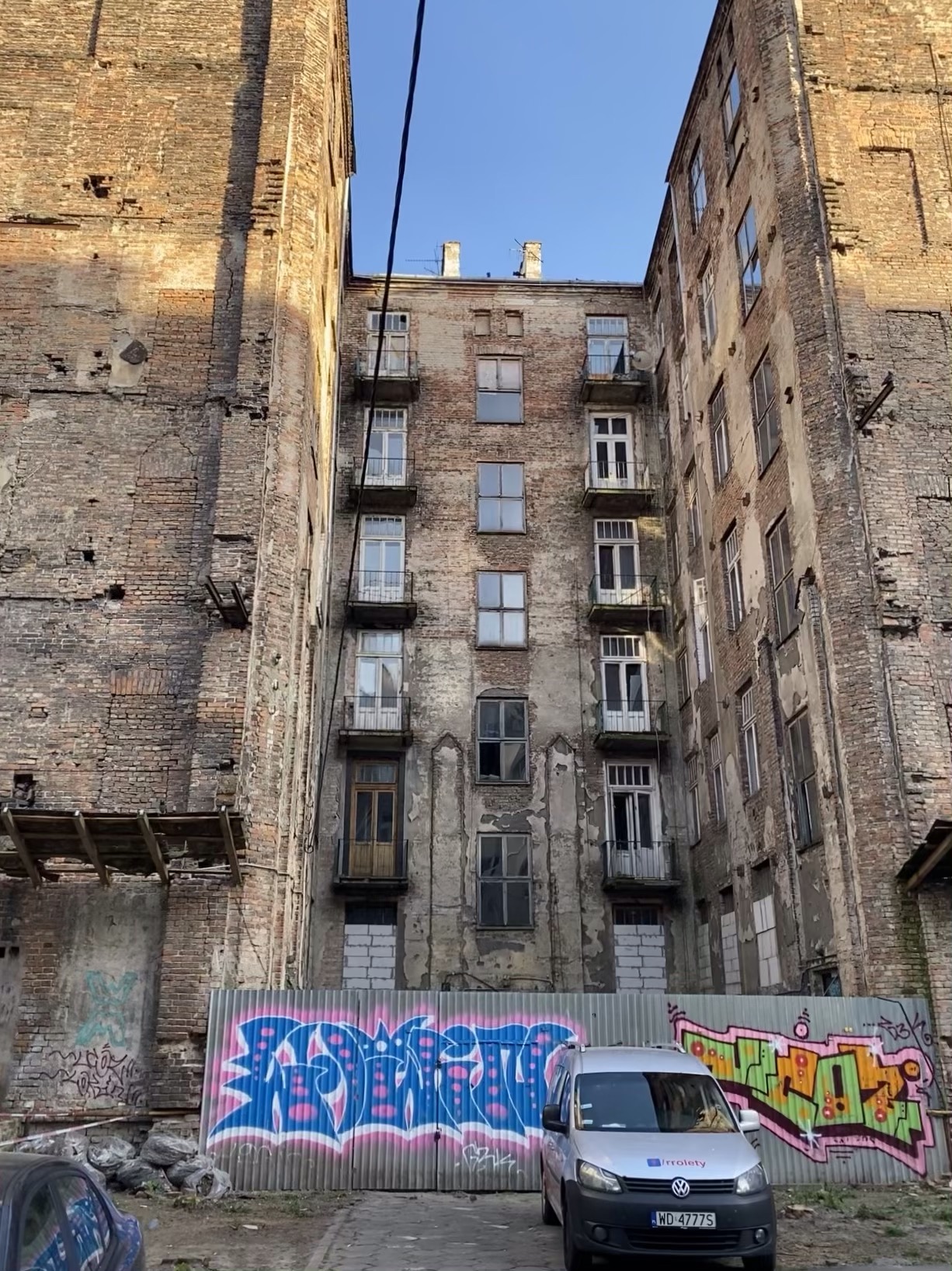 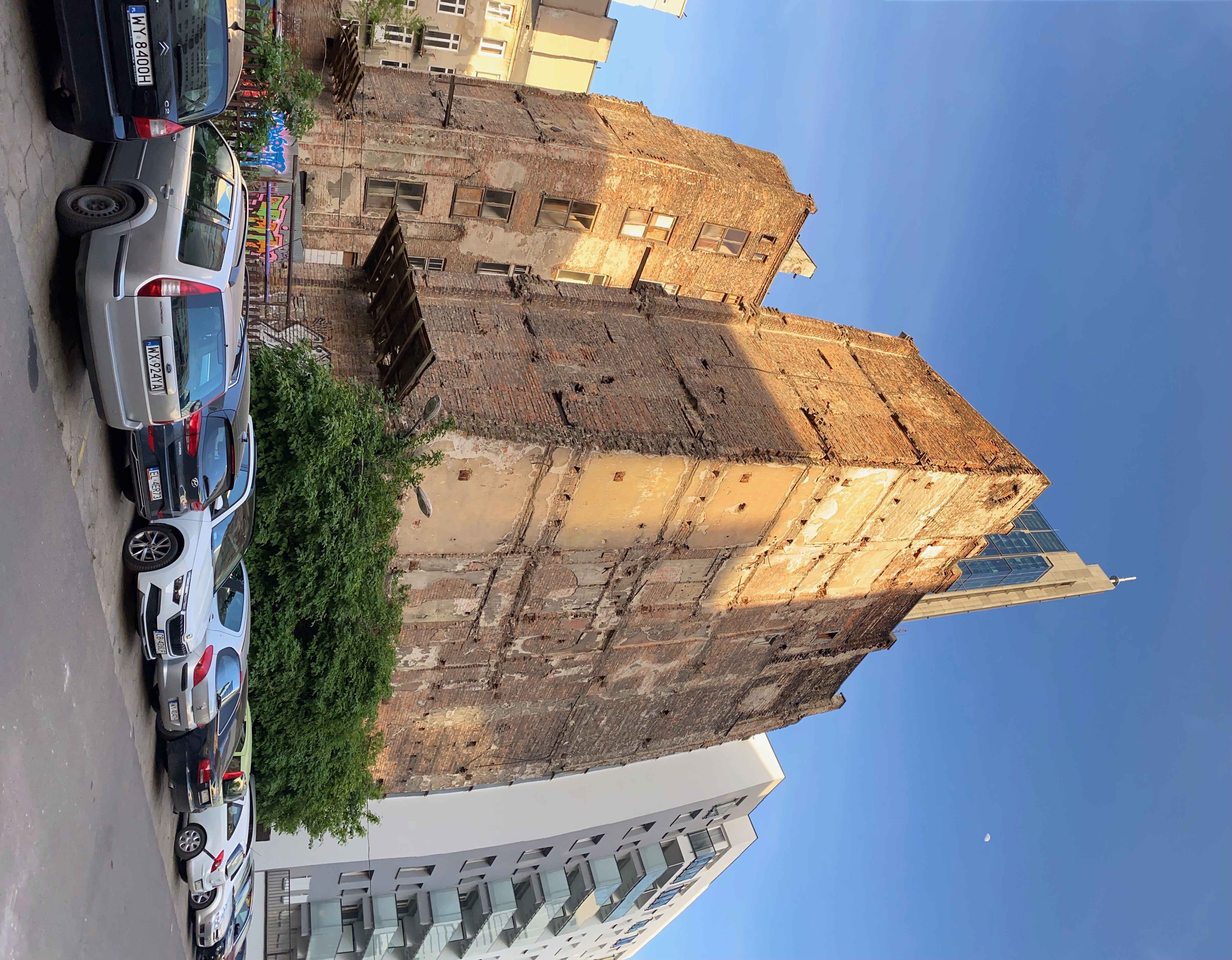 Projekt rewitalizacji budynku:
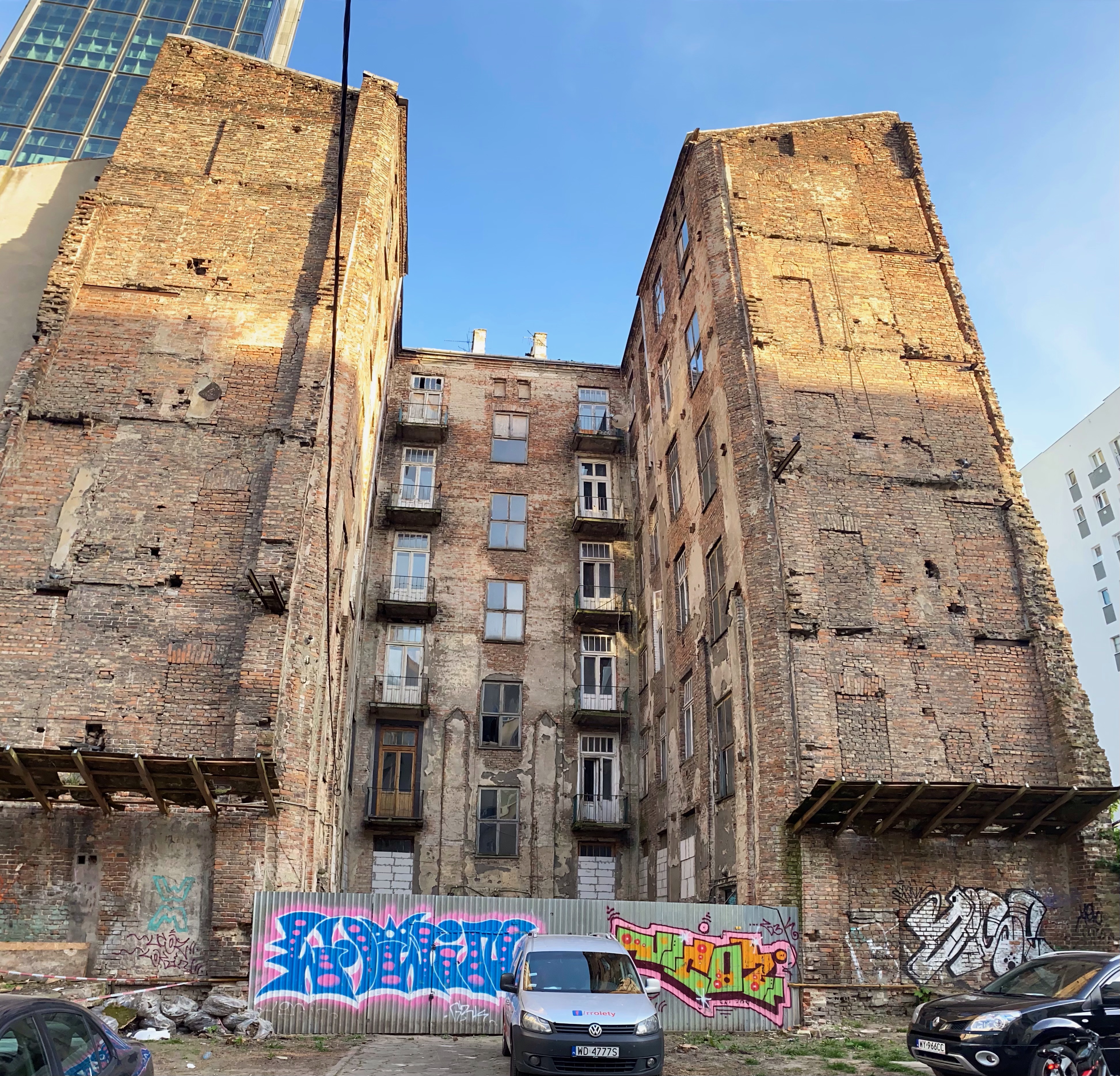 Tutaj będą 
mieszkania
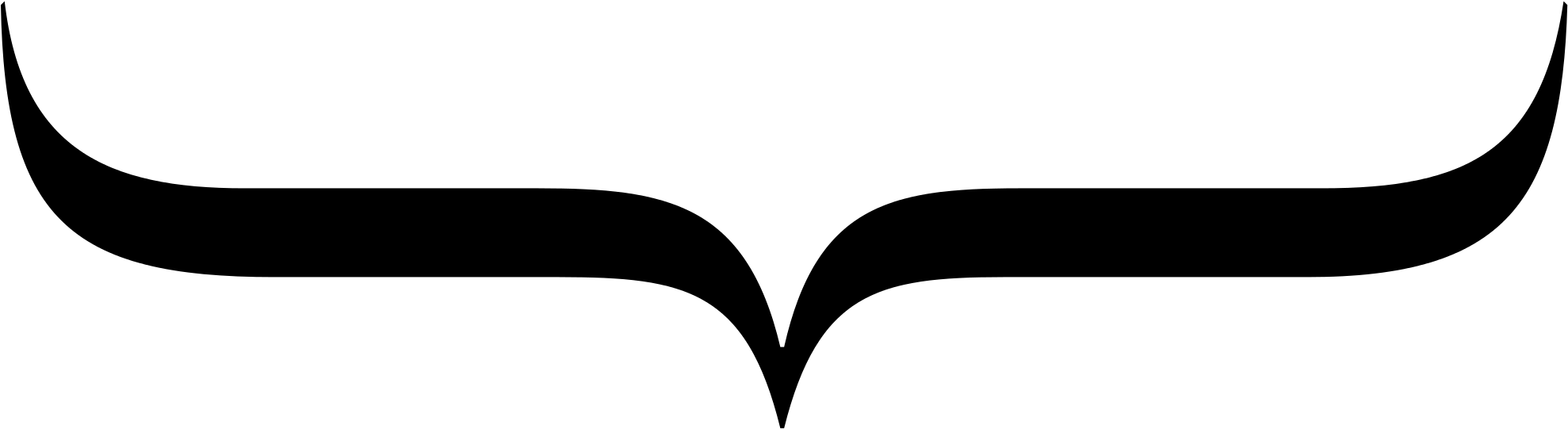 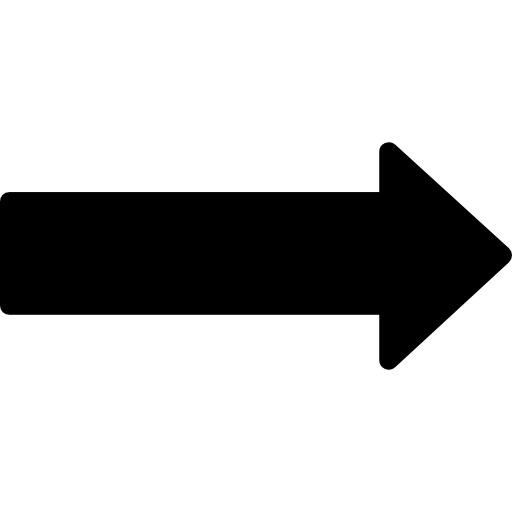 Tu będzie płot i brama
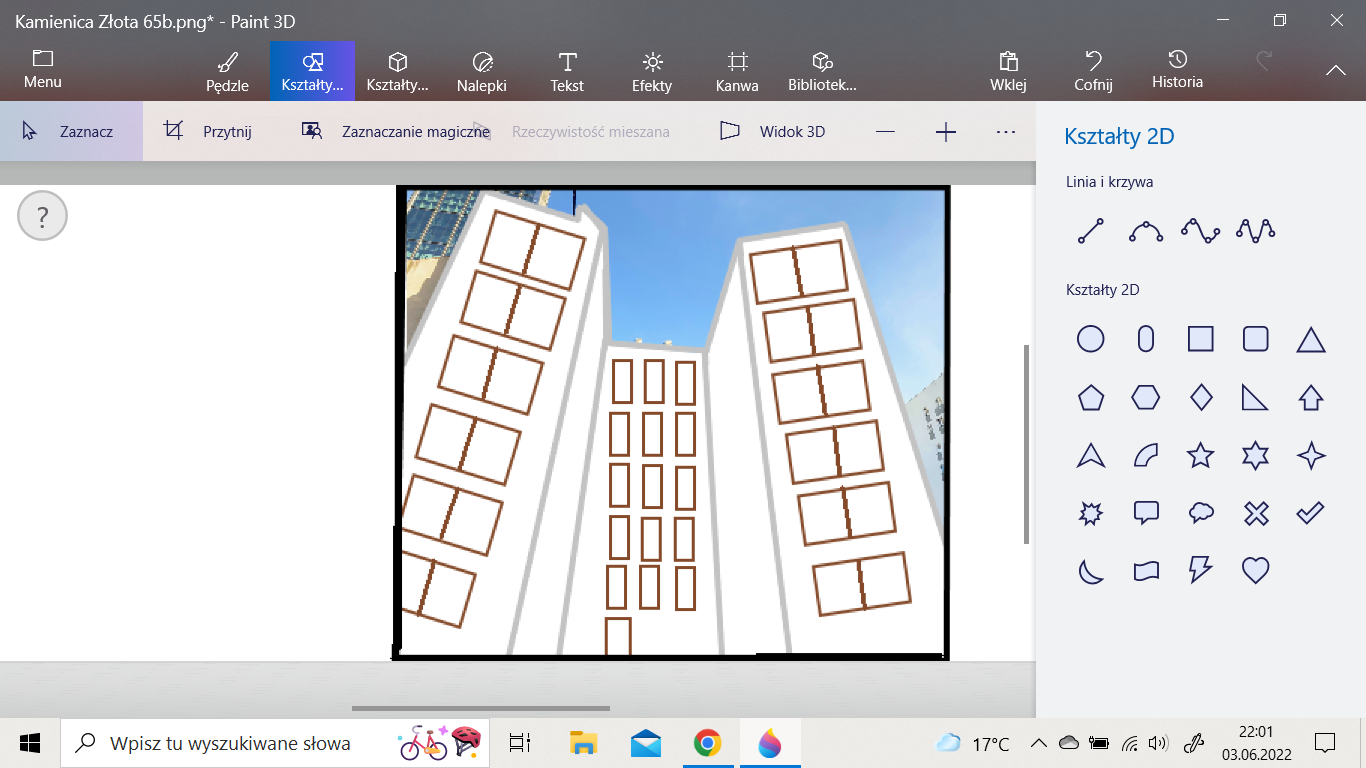 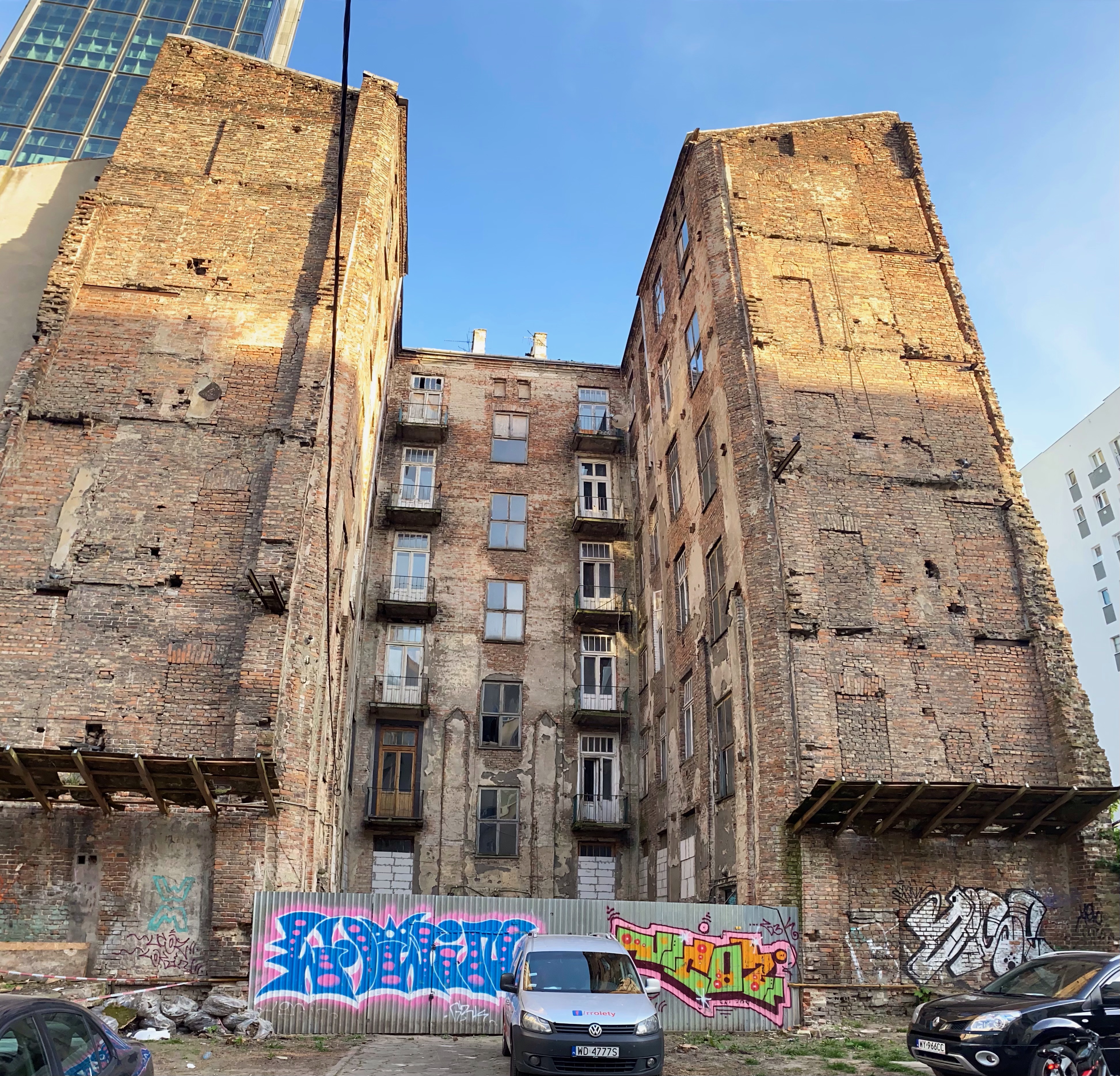 Dziękuję za uwagę
Julia Domańska 7et